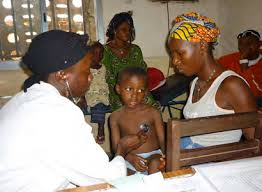 Linking to care: mediating & monitoring role patient association
Experience in Conakry, Guinea (April 2014): 
For some health facilities no direct initiation possible at testing site > referral to ARV site with known treatment slots
Members of patient associations accompany PLHIV to ART site and check if problem to enroll.
After 1-2 weeks patient associations contact per phone PLHIV identified and refered to Health facilities in town and enquire what happened after reference.
Relatively simple reporting tool – per health facility – per person explanation
Results
Additional information:* Patients required to pay for CD4 and biochemic lab tests before initiation (50-150.000 Fguin); without it no start ARV* Some health facilities less motivated - Some health facilities important numbers* Limitations: some patients couldn’t be joined (left Conakry) * 6 deaths while on waiting list* Report to health facilities and supervisors. Repeat to check improvement